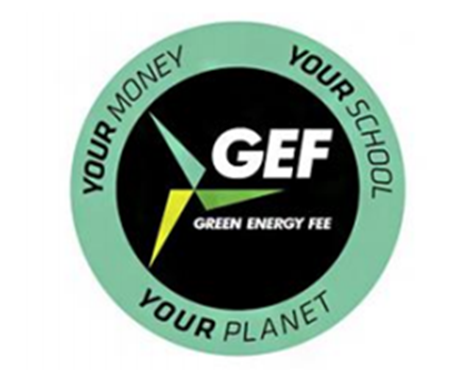 Green Energy Fee Survey
Marcus Nevitt, Shannon Beach, and Maryellen Sheppard
1
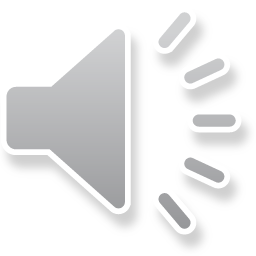 [Speaker Notes: Marcus]
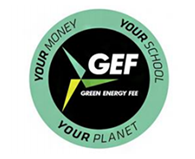 Presentation Outline
Background on Westerns’ Green Energy Fee 
Project Objectives
Distribution of Survey
Data and Results
Summary of Results
Recommendations
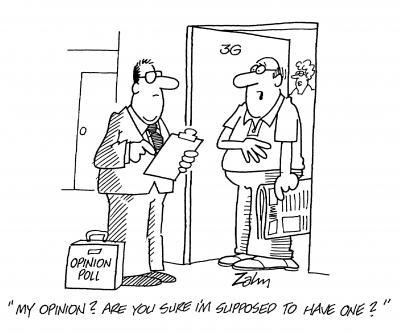 2
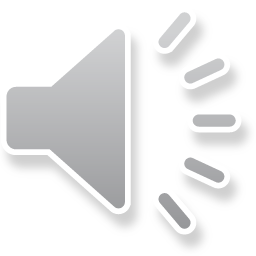 [Speaker Notes: Shannon]
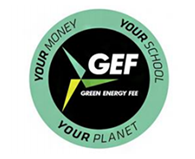 GEF Background
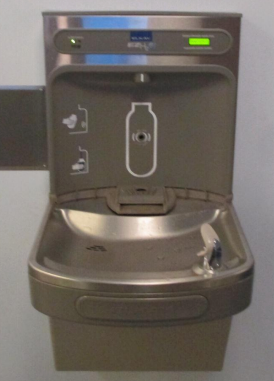 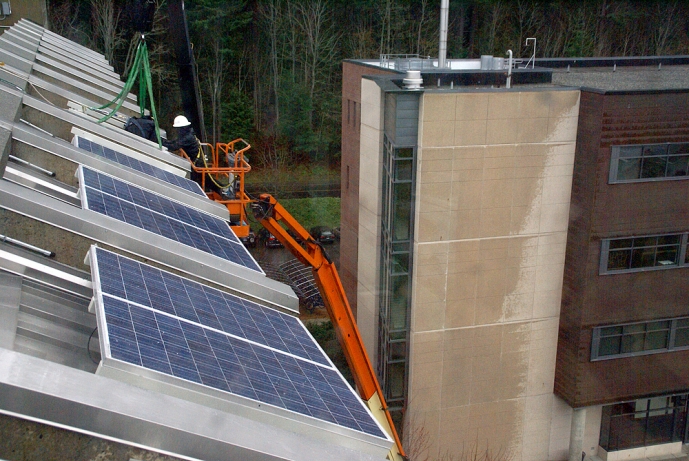 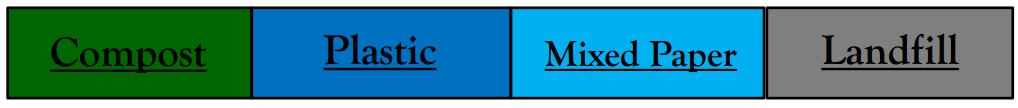 3
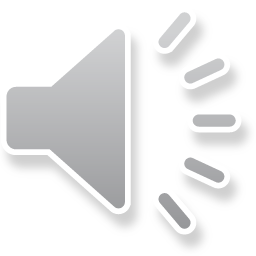 [Speaker Notes: M.E]
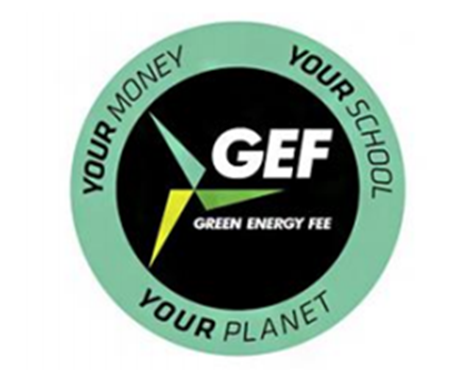 Survey Objectives
Assess student awareness of the Green Energy Fee.

Determine percentage of students likely to vote. 

Quantify students’ willingness to pay for the Green Energy Fee.
4
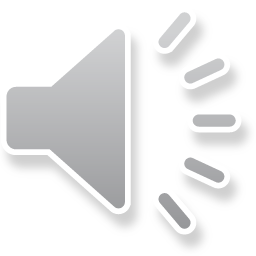 [Speaker Notes: Marcus – shorten sentences. Match likeliness to vote with survey question.]
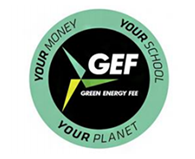 Survey Distribution
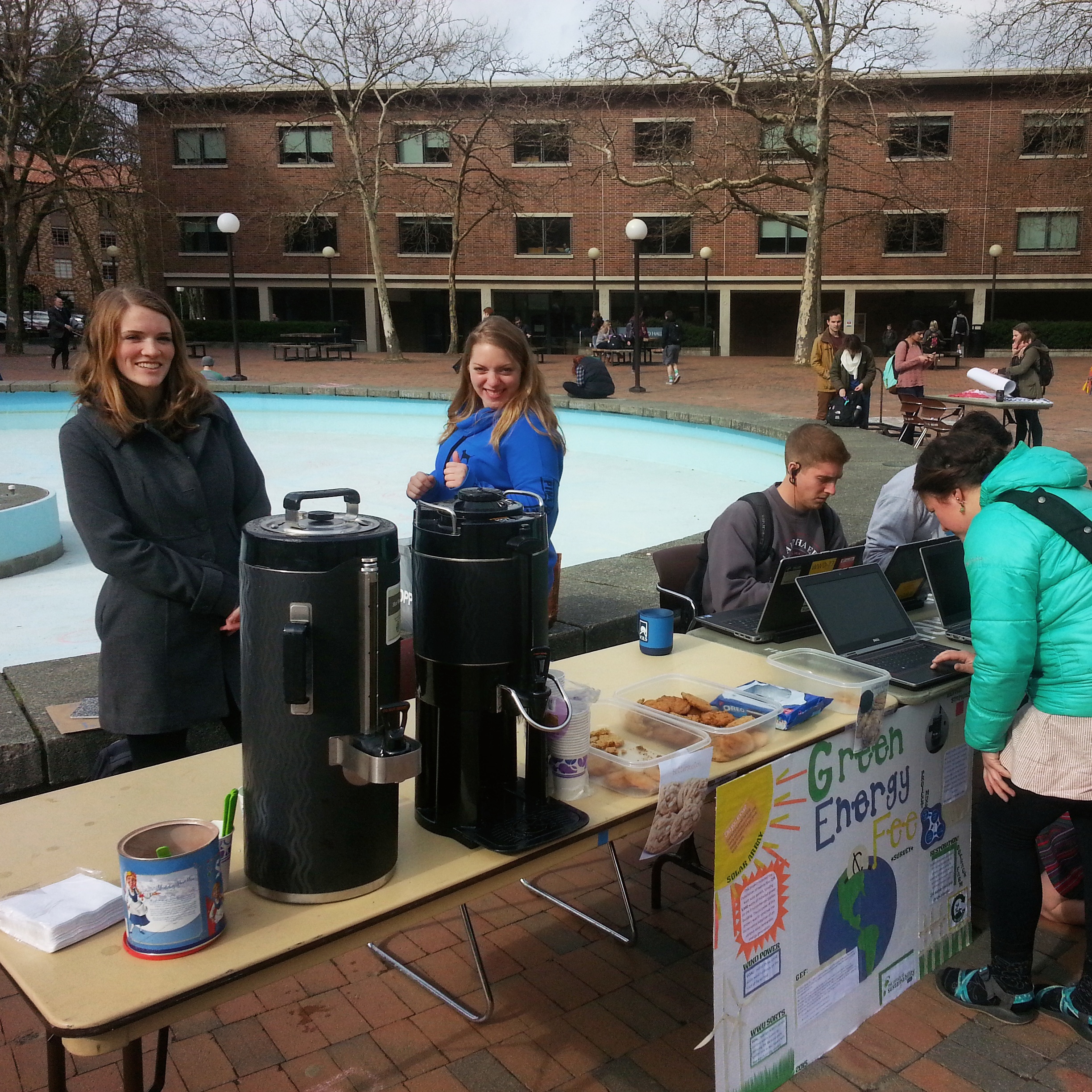 Distribution methods
      
Stakeholder meetings 
      
Informational visual

Student input
5
Total Responses: 335
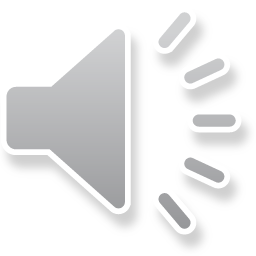 [Speaker Notes: Maryellen/shannon –  Increase photo brightness. “pull people in” vs “people walk up”.]
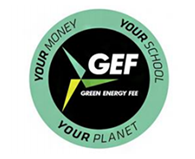 Data and Results
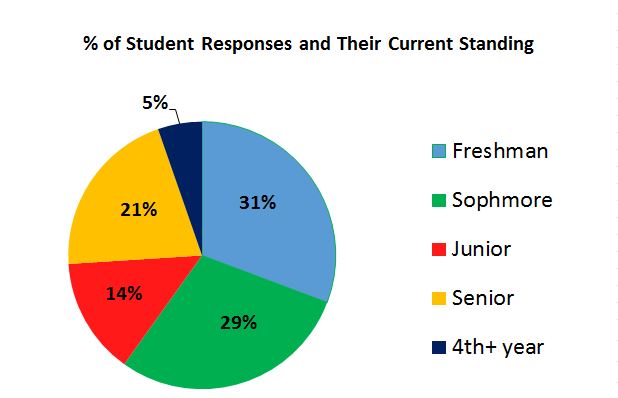 About 5% of survey participants are seniors.
Approximately 60% of students are in their 1st or 2nd year at Western.
Total Participants: 335 Students
6
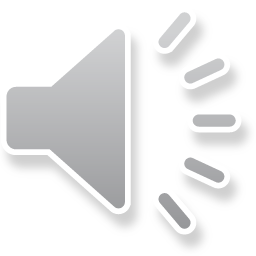 [Speaker Notes: Marcus freshman are more likely to vote/ pay more often]
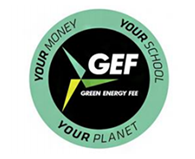 Data and Results
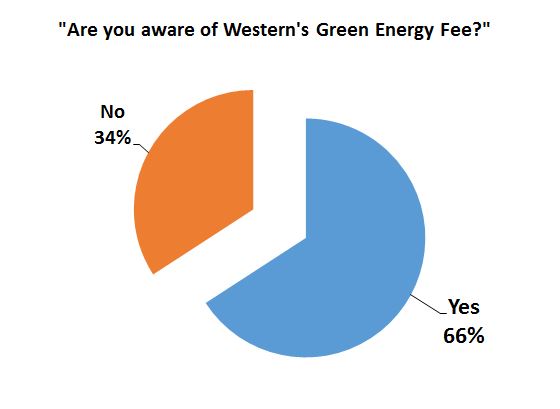 7
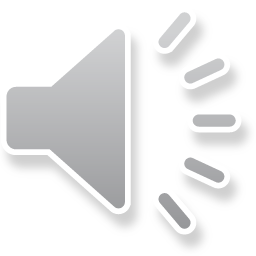 [Speaker Notes: Marcus]
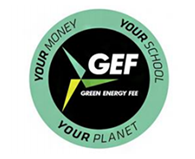 Data and Results
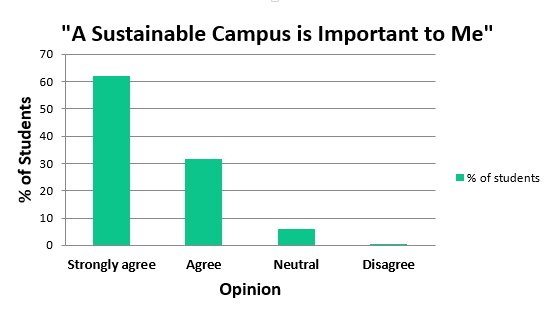 8
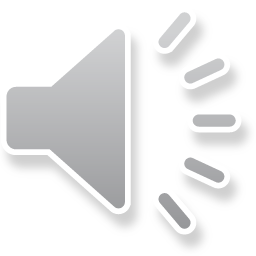 [Speaker Notes: Maryellen put statement in quotations. Change color. 93% said strongly agree/agree]
Data and Results
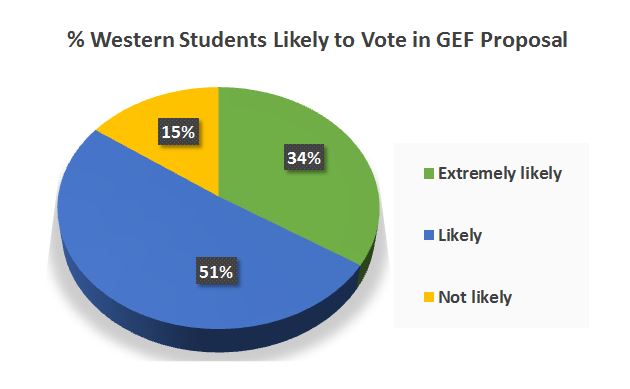 “How likely are you to vote in the upcoming Spring election?”
9
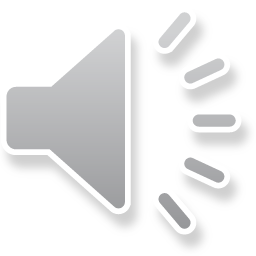 [Speaker Notes: Shannon. Match question to statement]
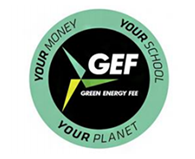 Why aren’t people voting?
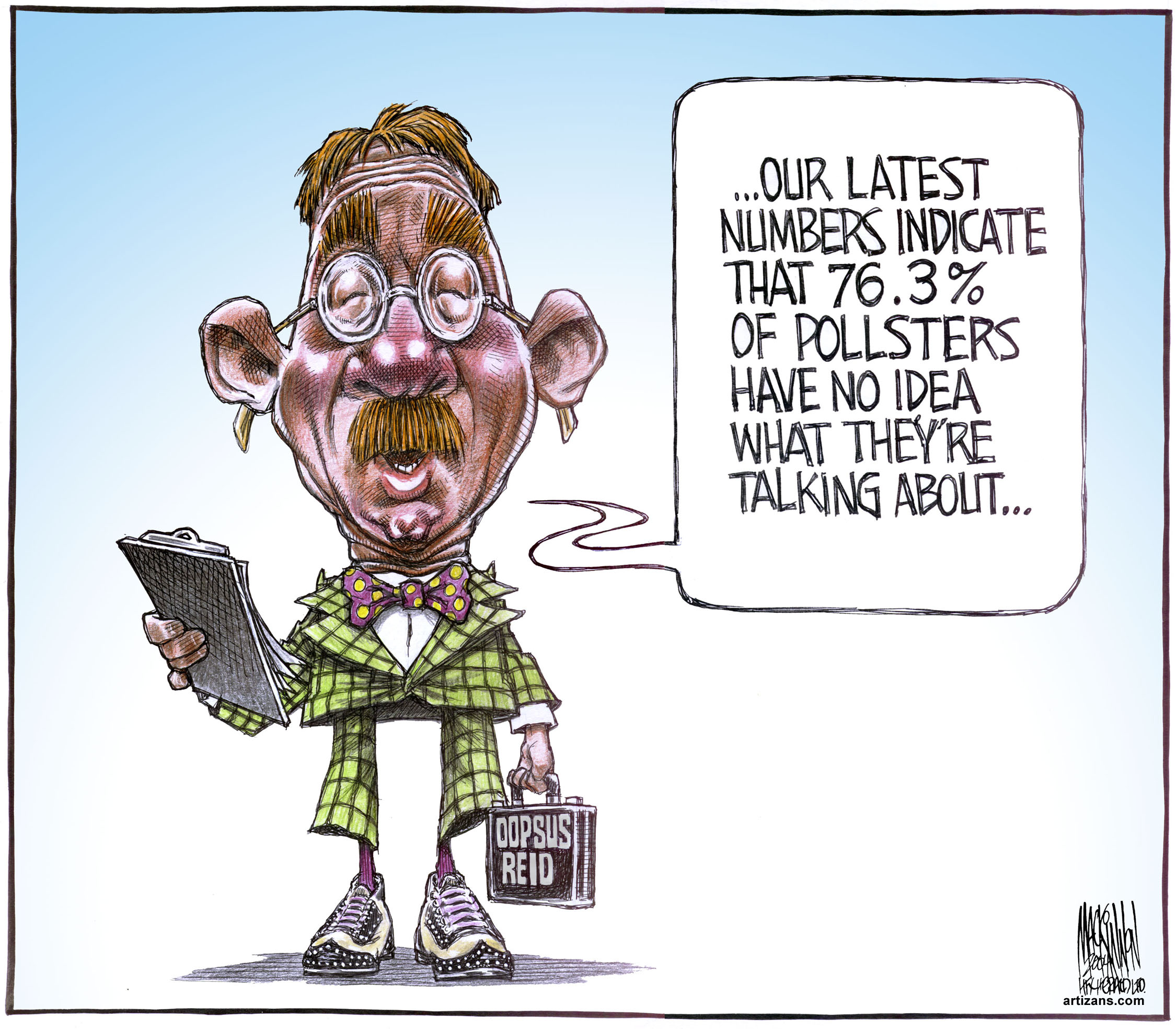 “Unaware”
“Pessimist”
“Away from campus”
“Graduation”
“Laziness”
10
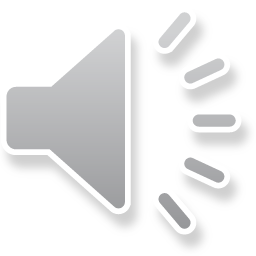 [Speaker Notes: shannon]
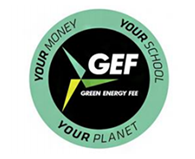 Data and Results
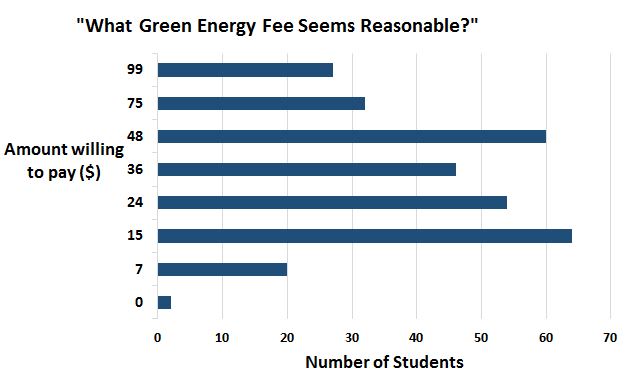 Median:   $34
The majority of Western students thought $15-48 was a reasonable price for the Green Energy Fee.
11
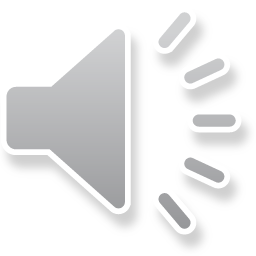 [Speaker Notes: Maryellen/marcus. Insert question. Address difficulty of asking WTP and how we came up with our numbers. Address randomness of scale. Median price was 34. Nate told us the goal was $20]
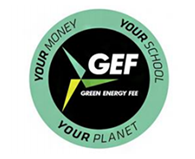 Summary of Results
+/- 5% accuracy 

$15-48 price range for the GEF

6% of students said $7 is reasonable

93% of students said having a sustainable campus is important

85% of students are likely to vote
12
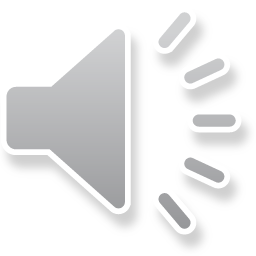 [Speaker Notes: Marcus- x% thinks <7$ ? objectiveness]
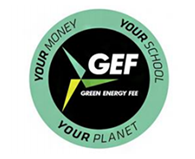 Recommendations
Student outreach needed 

Student uncertainties

Student awareness on how and when to vote
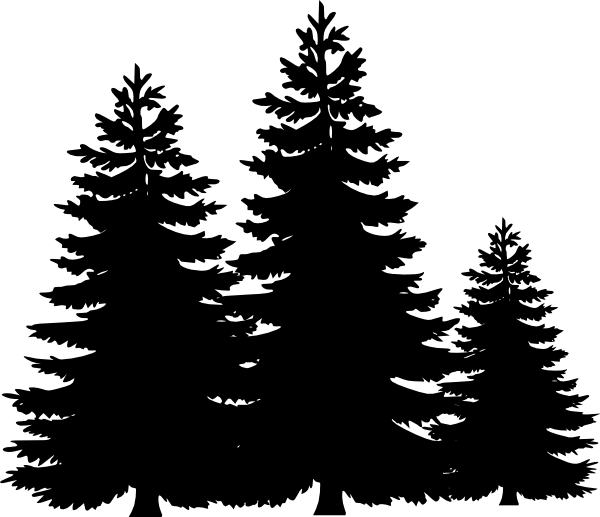 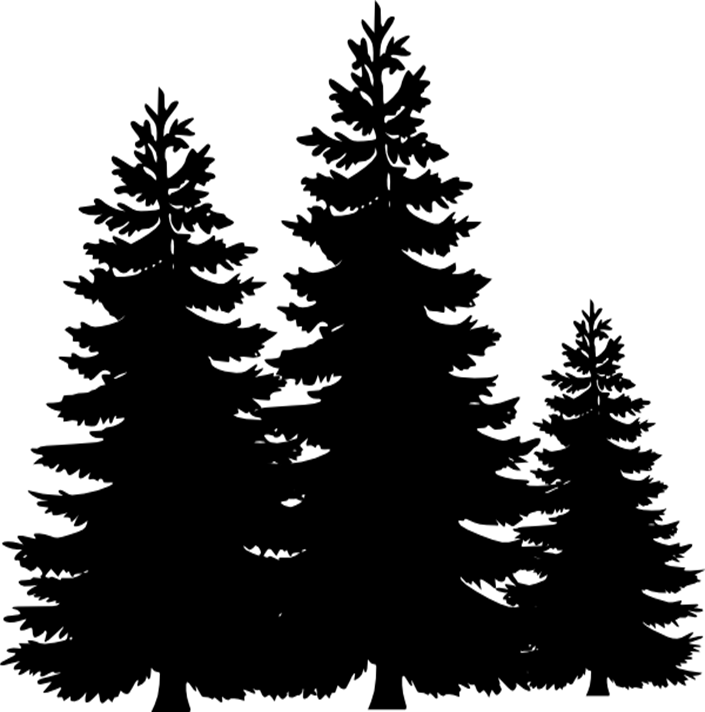 13
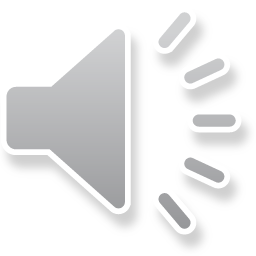 [Speaker Notes: Maryellen. Say these points..dont need to be on slides]
Thank You!
Questions?
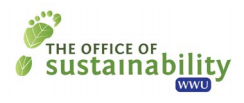 14
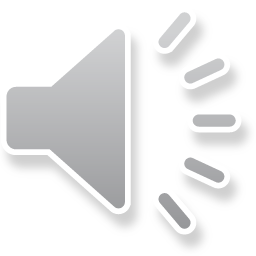 [Speaker Notes: Marcus/Maryellen]